Zenbo Lab 1
Content-Objective:
 Learn Zenbo robot programming using Zenbo Lab web-site
Language-Objective:
 Program Zenbo robot movement using Zenbo Lab
Do today’s Starter Quiz!(in Canvas)
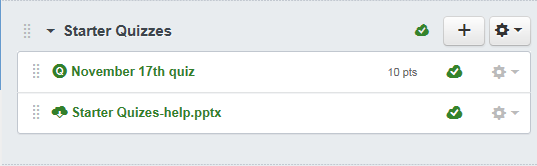 Zenbo Programming (Block Programming -Python)Zenbo Lab 1: Orientation -Motion
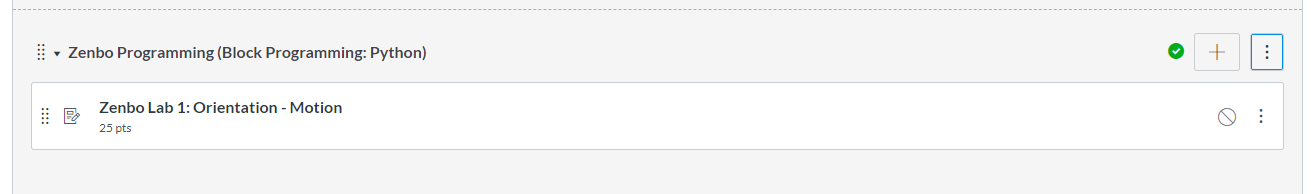 Step 1: Tutorial VideoZenbo Lab 1: Zenbo Lab web-site
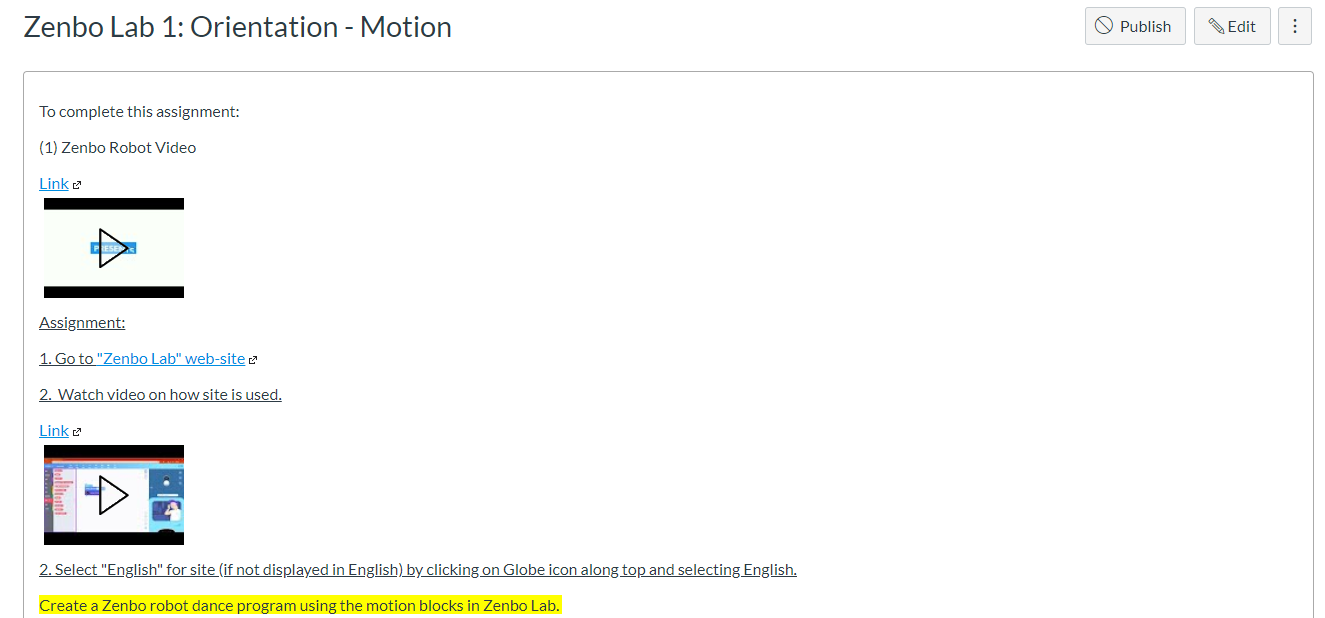 Today’s TaskLearn – practice commanding Zenbo robot movement using Zenbo Lab web-site and simulator. Note: Main TaskProgram Zenbo robots to dance.
Work with a partnerZenbo Lab Web-site.https://zenbolab.asus.com/editor/?lang=en
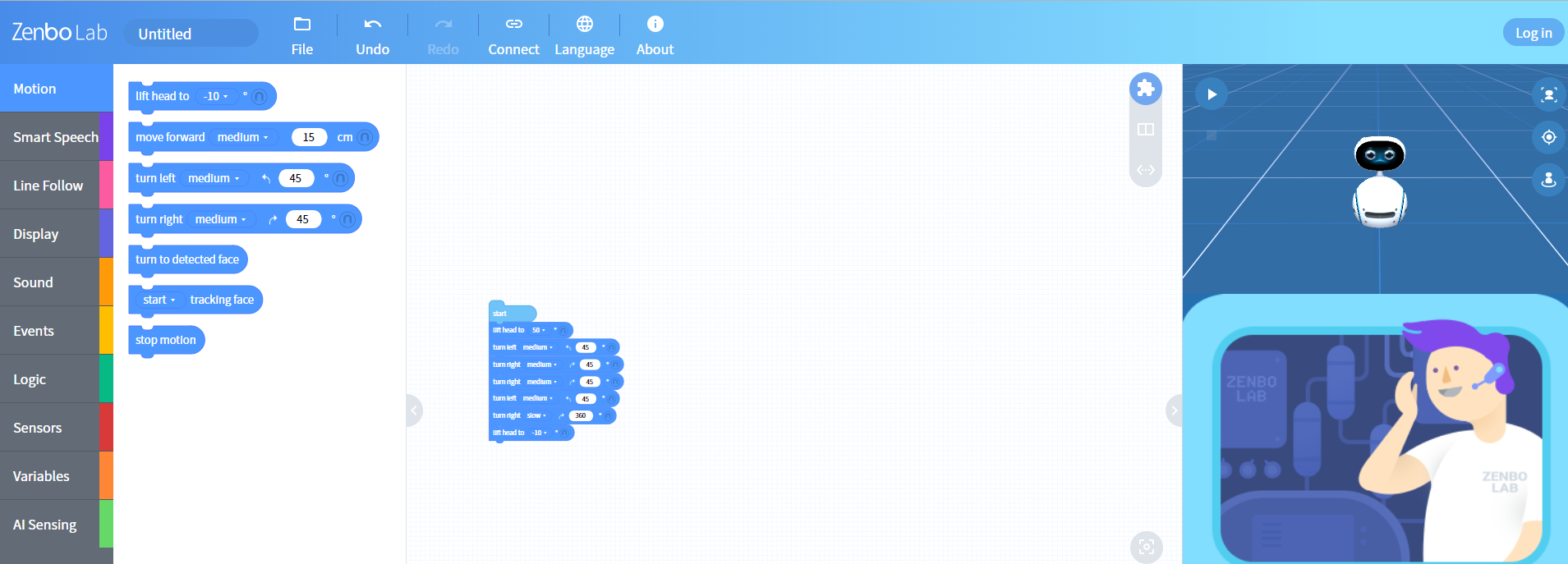 Make Zenbo robot face visible by dragging it up on right side of Zenbolab web-site
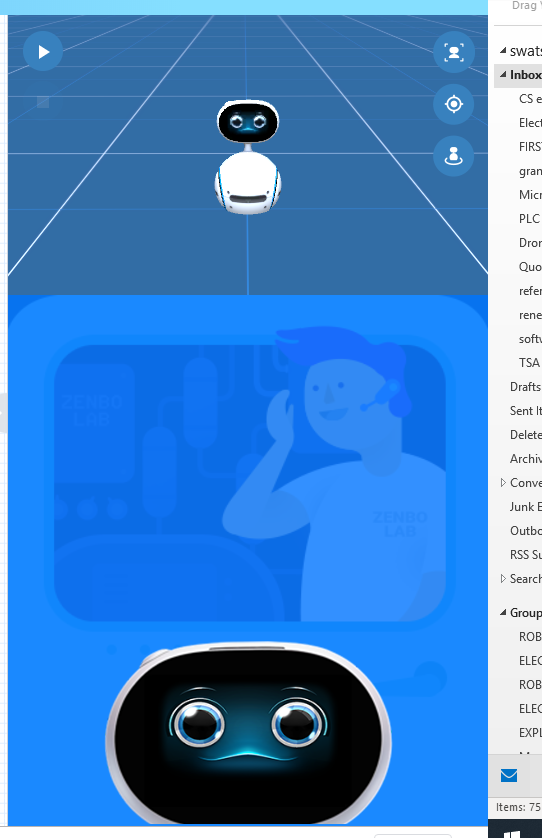 Zenbo Motion Blocks
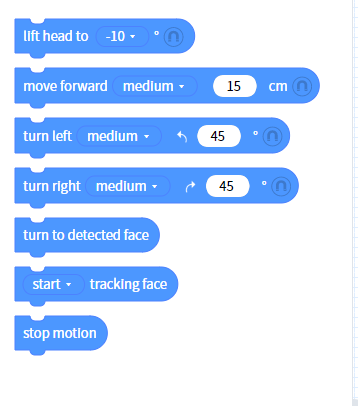 Connect motion blocks together.Connect blocks to “start” block.
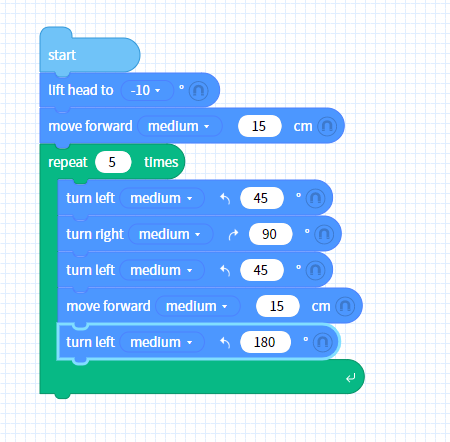 Zenbo SimulatorZenbo simulator is on right side of Zenbo Lab web-site.   Click “play” arrow to start simulation
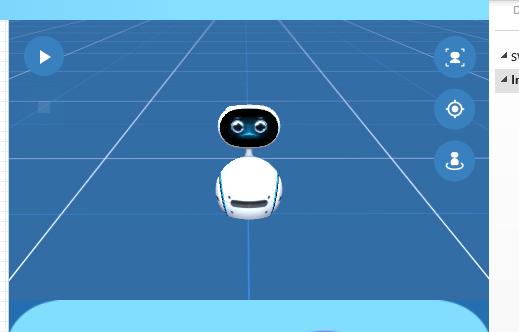 Practice Coding ZenboTask 1: Have Zenbo turn left-right and spin around.
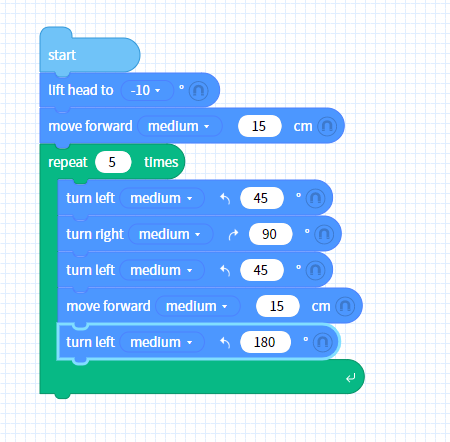 Practice Coding ZenboTask 2: Use creativity with commands and Have Zenbo perform a complete dance in a dancing style.
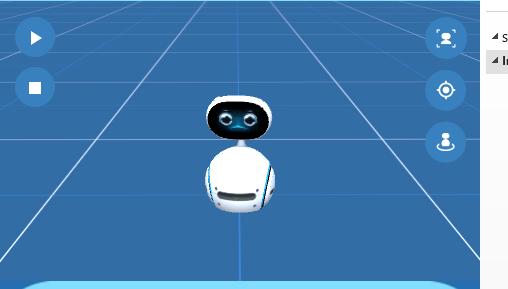 Submit Windows Snip and Sketch photos of Zenbo dancing code in Canvas for credit.
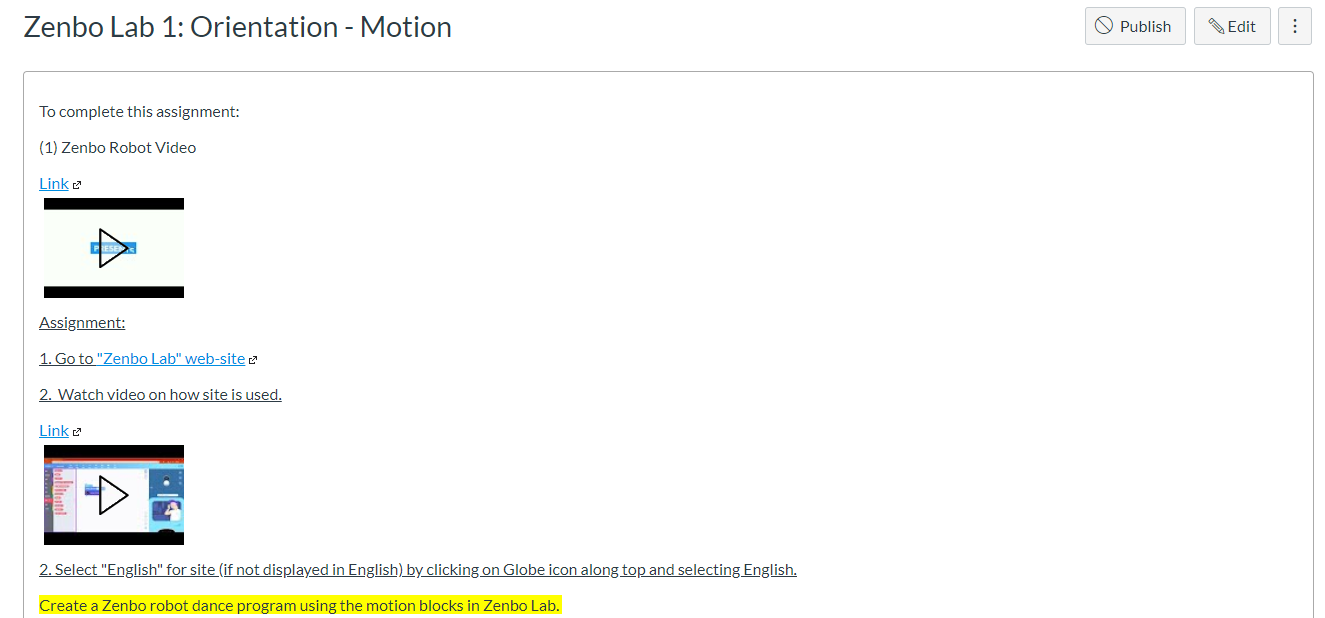